Библиотеки SFML, Boost.time
Рыженко Виктор гр. 23632/1
SFML -Simple and Fast Multimedia Library
SFML (Simple and Fast Multimedia Library — простая и быстрая мультимедиа библиотека) — свободная кроссплатформенная мультимедиа библиотека. Написана на C++, но доступна также для C, D, Java, Python и некоторых других языках.
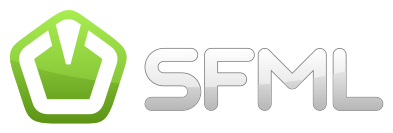 SFML содержит ряд модулей для простого программирования игр и мультимедиа приложений.
В настоящее время доступны следующие модули:
System — управление временем и потоками, он является обязательным, так как все модули зависят от него.
Window — управление окнами и взаимодействием с пользователем.
Graphics — делает простым отображение графических примитивов и изображений, для своей работы требует модуль Window.
Audio — предоставляет интерфейс для управления звуком.
Network — для сетевых приложений.
//Подключаем заголовок модуля '''Graphics''', а он автоматически подключает заголовок модуля '''Window''‘
 # include <SFML/Graphics.hpp> 
int main() 
{ 
	// Создаём окно 
	sf::RenderWindow App(sf::VideoMode(800, 600, 32), "Hello World - SFML"); 
	// Основной цикл 
	while (App.isOpen()) 
	{
 		// Проверяем события (нажатие кнопки, закрытие окна и т.д.) 
		sf::Event Event; while (App.pollEvent(Event)) 
		{
	 	// если событие "закрытие окна": 
		if (Event.type == sf::Event::Closed) 
			//закрываем окно 
			App.close(); 
		} 
	// очищаем экран, и заливаем его синим цветом 
	App.clear(sf::Color(0,0,255)); 

	// отображаем на экран App.display(); 
	} 
	return 0; 
}
Boost.time
Цель создания этих классов была очень ограничена - они предназначены для тайминга и отображения прогресса в тестовых программах или при выполнении пакетных заданий. Спецификации классов отображения прогресса работы сделаны в самых общих терминах для того, чтобы сделать возможной альтернативные реализации - к примеру, в графическом интерфейсе.
Библиотека измерения времени состоит из 2 заголовочных файлов и содержит 3 класса:
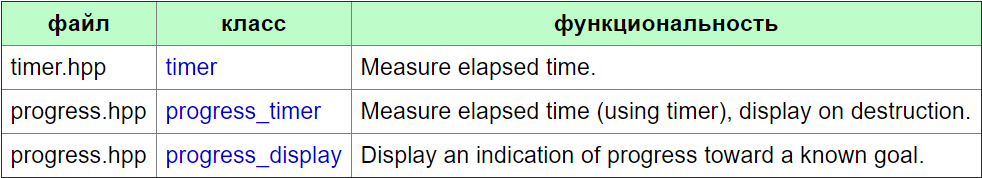 Класс timer
Класс timer измеряет истекшее время. Он главным образом полезен для решения небольших задач измерения времени. Текущая реализация достаточно платформонезависима за счет зависимости от неизвестной точности и аккуратности стандартной функции clock(). Максимальный измеримый промежуток времени может составлять всего 596.5 часов (или даже менее) в текущей реализации. Из-за этих ограничений не следует использовать данную реализацию таймера в приложениях, требующих надежного измерения времени.
Краткое описание
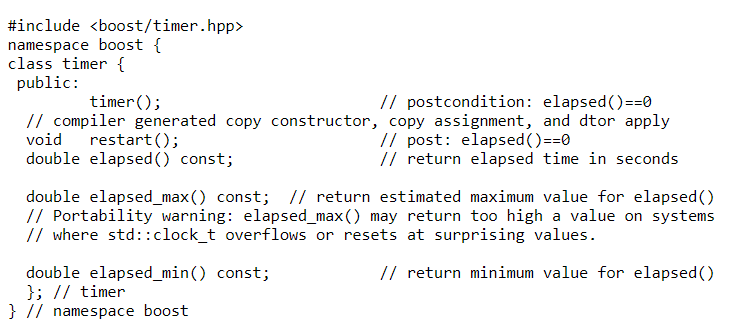 Класс progress_timerкласс progress_timer
Класс progress_timer автоматически измеряет затраченное время, и при отработке деструктора отображает соответствующее сообщение в подходящем месте в подходящей форме. Текущая реализация по умолчанию выводит текст на консоль через std::cout.
Пример
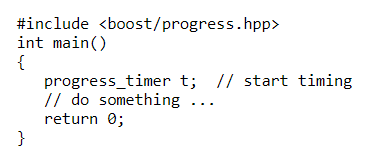